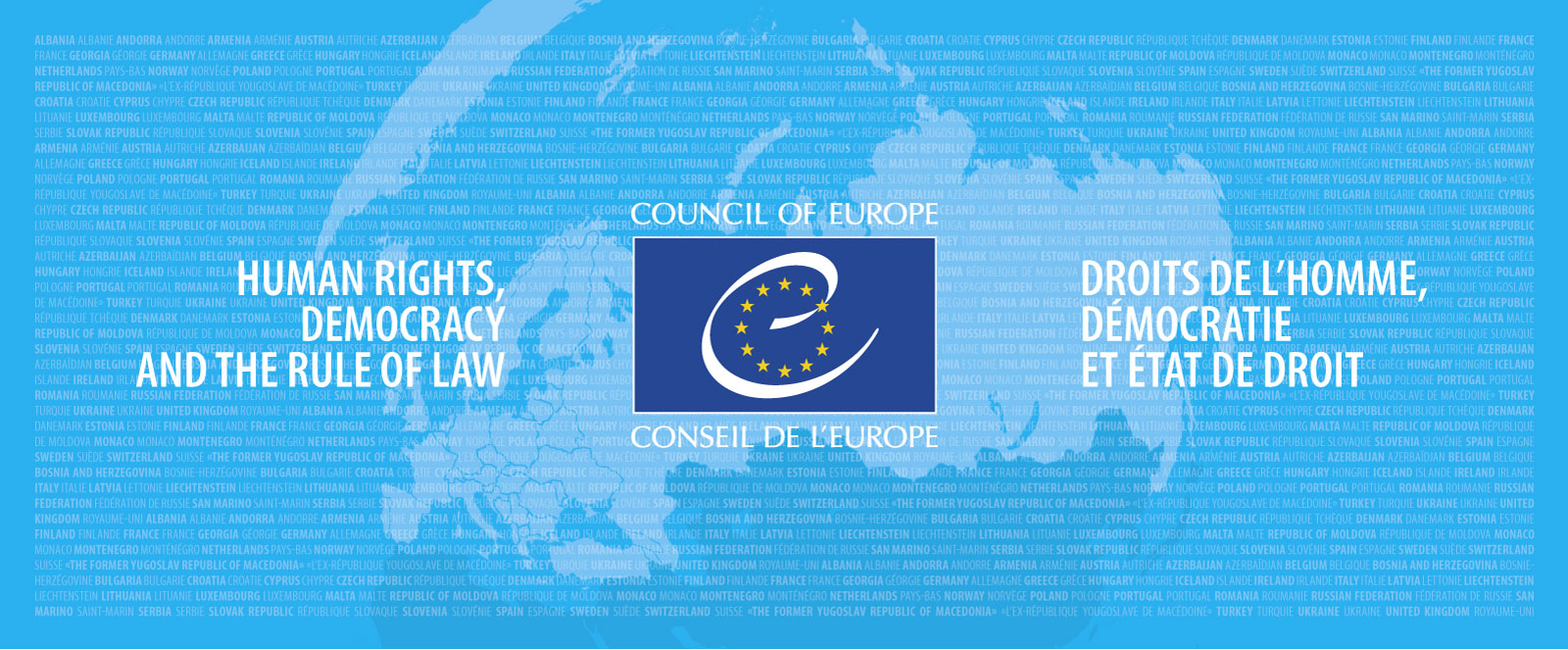 CONVENTION ON THE CONSERVATION OF EUROPEAN WILDLIFEAND NATURAL HABITATS40th Standing CommitteeEmerald Network IT-Tools and BarometerUpdateMarc Roekaerts
1
Virtual meeting, 30 November – 4 December 2020
[Speaker Notes: A few words on the Council of Europe and why the Convention was negotiated there.]
Agenda Item 5.8.1b
Emerald Network Status end 2021
5.8.1b
Introduction
IT-Tools are needed to streamline and enforce data quality
Thanks to (very) recent investments further developments are possible 
3 levels considered:
CDR data delivery: QA/QC and CDR dashboard on deliveries (since 2008-2009)
International Emerald Network data management: WebApp
Making the data public: the Emerald Network Viewer
Emerald Network Barometer
Sufficiency evaluation cycle
but also data flow cycle
Homework for countries 
to propose new sites and update the 
Emerald database
Arrival of new 
databases from 
countries
Final agreements on 
seminar conclusions
Should include
Change report
Report on SR conclusions from previous seminar
Preparations for 
Seminar - 
scientific 
assessments
Bio-geographical 
Seminar
Data flow cycle
Country Data
Standard Data Form
SDF (Tabular)
Site boundaries
Official Delivery on
Central Data Repository
CDR managed by EEA
European Dataset
Management
IT-Tool
Emerald Web App
IT-Tool
SDF manager
IT-Tool
CDR
Public version
Emerald Viewer
Emerald Barometer
Used for 
Evaluation Seminars
Data flow cycle
Country Data
Standard Data Form
SDF (Tabular)
Site boundaries
Official Delivery on
Central Data Repository
CDR managed by EEA
European Dataset
Management
IT-Tool
Emerald Web App
IT-Tool
SDF manager
IT-Tool
CDR
Public version
Emerald Viewer
Emerald Barometer
Used for 
Evaluation Seminars
Agenda Item 5.8.1b
Data Delivery on the CDR
Until today, the CDR is just a “mailbox” for “organised” data deliveries
Agenda Item 5.8.1b
Data Delivery on the CDR
From next year on: better use of the background tools behind the CDR
The delivery folder needs to be officially “released” by the country and the delivery needs to be “finished” before data can be harvested by CoE
Automated QA/QC rules will be implemented and a QA/QC report will be automatically available to the country
Deliveries with wrong formats or incomplete spatial layers will be automatically blocked by the system and a warning will be send to the country indicating a new delivery is needed
No content related blockers will yet be implemented, but warnings for wrong content for important fields will be listed
Agenda Item 5.8.1b
Data Delivery on the CDR
When a delivery is accepted, the system will generate a short report, available in the same folder. This report will need to be send to the secretariat, proving a correct delivery
From that moment, the Emerald Network WebApp will start harvesting the data for further integration into the European Dataset.
Agenda Item 5.8.1b
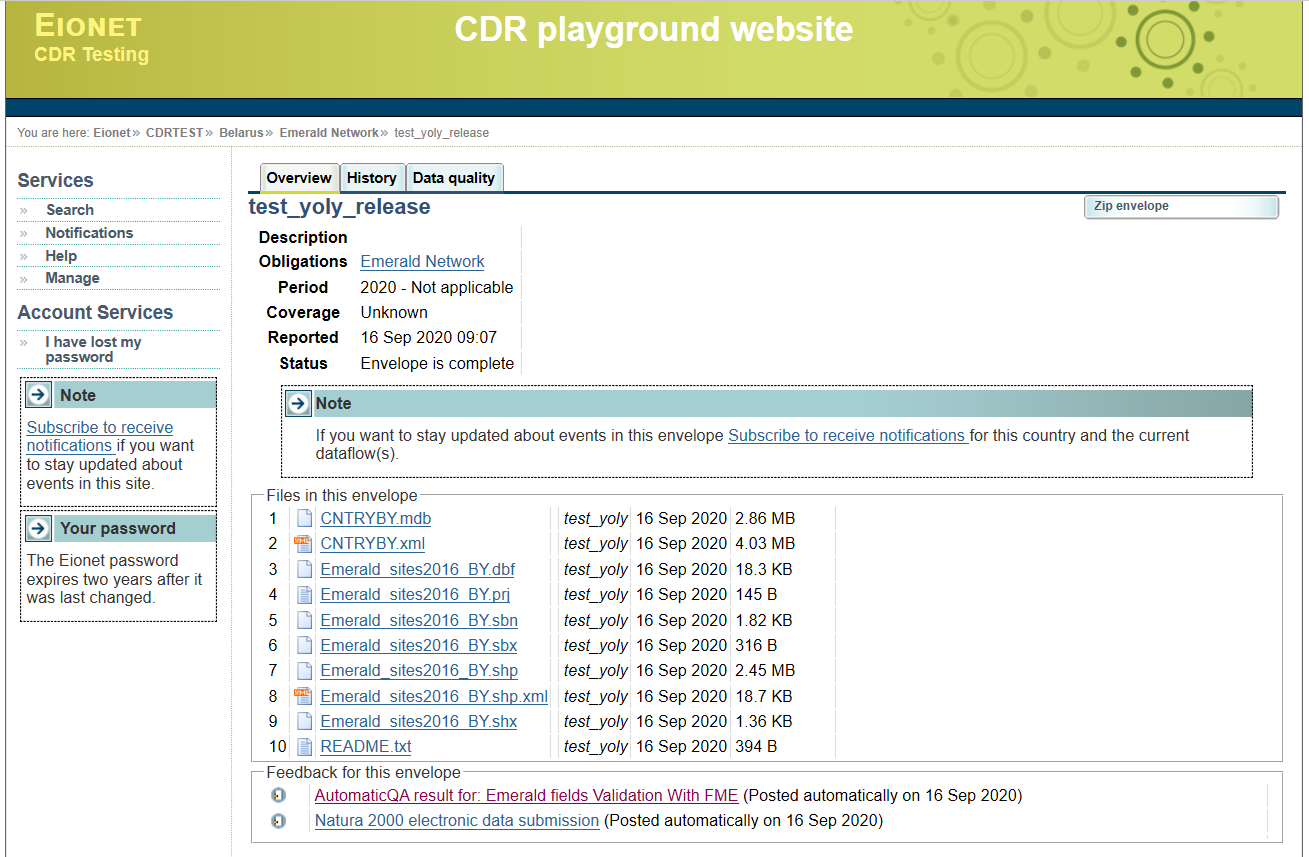 Agenda Item 5.8.1b
Emerald Network IntraNet (WebApp)
Includes:
Automated harvesting of country data from the CDR (every night)
Creation of change report for tabular as well as spatial data (to be able to independently verify the country report on changes)
Creation of the Lists of Adopted (ASCI-List) and Candidate site lists
From next year on, those lists will include reference to the accepted changes to the site boundaries and site tabular data
More elaborated QA/QC reports for tabular and spatial data
Historical release management (comparing two data sets from different years)
Will produce yearly a new release of the Emerald Network database to be used in the Emerald Viewer and be put available for the wider public (without sensitive species)
Agenda Item 5.8.1b
Emerald Network Public Viewer
https://emerald.eea.europa.eu/ 
Includes:
All types of Emerald Network sites: Adopted, Candidate and Proposed
Query options for sites, species and habitats
Use of different types of base maps, including the Natura2000 Network

Yearly updated according to the new releases of the Emerald Network database created by the Emerald Network WebApp (does not include sensitive species)
Agenda Item 5.8.1b
The Emerald Network Barometer
Includes the 3 phases of implementation of the Emerald Network
Indicators for each phase:
Phase I: All types of Emerald Network sites included: Adopted, Candidate and Proposed
Phase II: only Adopted sites included and additional indicator for Sufficiency
Phase III: Proportion of adopted sites with management plans (as recorded in the Emerald Network database
Agenda Item 5.8.1b
The Emerald Network Barometer
Include graphical and thematic options (e.g.)
Distinction between marine and terrestrial part of the Emerald Network
Thematic sufficiency analysis according to feature groups
Yearly updated automatically according to the new releases of the Emerald Network database created by the Emerald Network WebApp
Unfortunately, not yet ready for presentation due to the late arrival of the funds and the quantity of developments to be made
Conclusion
Please take note of the renewed principles for data delivery on the CDR (next years deliveries)
Please be reminded to the need for change reports for each delivery
Please be reminded to the need for a report on Scientific Reservation Conclusions, before each new seminar
Need for a consolidated version of the dataflow guidelines is recognised: will be created next year
The Emerald Network Barameter will be announced as soon as it is ready
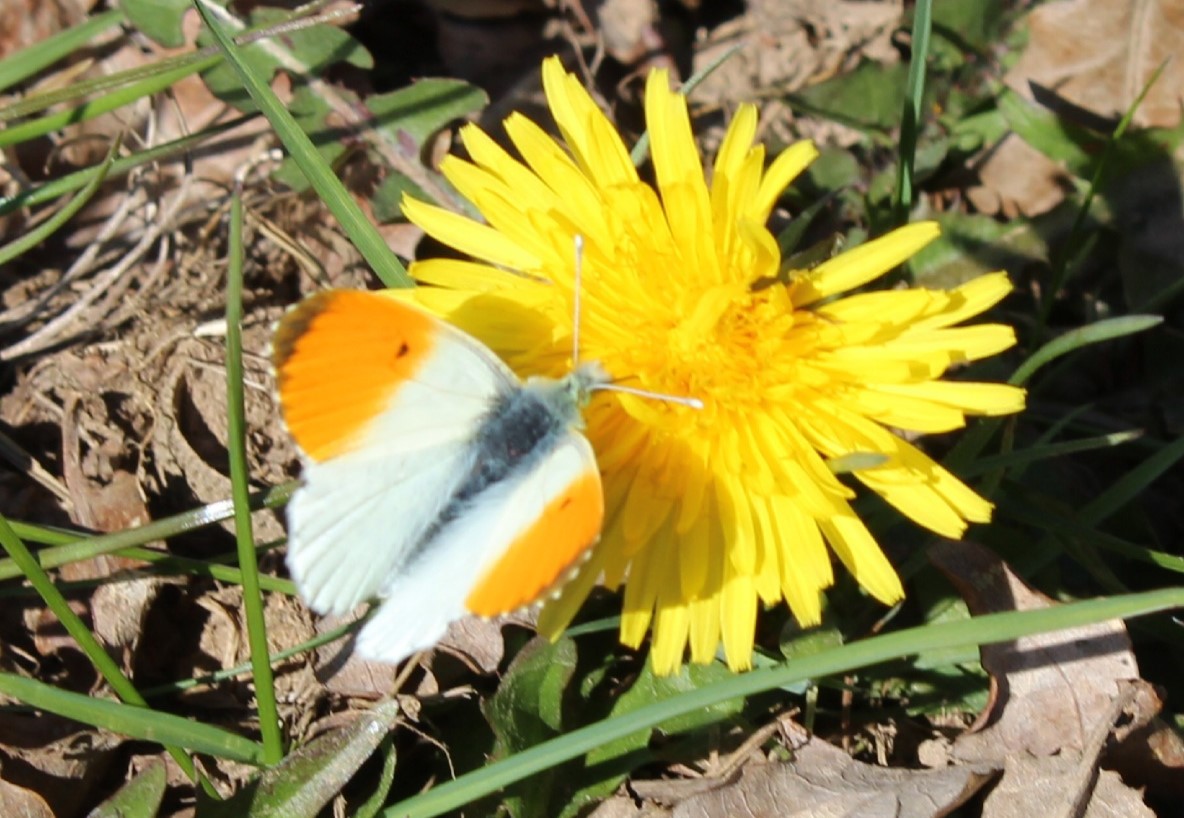 Thank you for your attention